Effects of Alcohol v. Academic Success

Utah Valley University
Kamrin Tarantino, Jantz Johnson, Bradley Wolf, 
Jordan Twitchell, Derek Jones

03/28/2016
Purpose of Study
The purpose of this research study is to analyze the comparison of UVU students and alcohol use in regards to academic success and how alcohol affects study and testing.

This study is important because it is critical for students to understand and comprehend how alcohol can affect their academics as well as their personal life.
 
It is important because if students or persons have a dependency on alcohol or its consumption this study will show that problem and they can make necessary changes to improve academic success.
Question: Does the level of alcohol consumption directly affect the level of academic success while attending a University level setting?
Alcohol and College Students: National Statistics
Prevalence of Alcohol Use:
Prevalence of Drinking: In 2013, 59.4 percent of full-time college students ages 18–22 drank alcohol in the past month compared with 50.6 percent of other persons of the same age.
Prevalence of Binge Drinking: In 2013, 39 percent of college students ages 18–22 engaged in binge drinking (5 or more drinks on an occasion) in the past month compared with 33.4 percent of other persons of the same age.
Prevalence of Heavy Drinking: In 2013, 12.7 percent of college students ages 18–22 engaged in heavy drinking (5 or more drinks on an occasion on 5 or more occasions per month) in the past month compared with 9.3 percent of other persons of the same age.
Consequences—Researchers estimate that each year:
1,825 college students between the ages of 18 and 24 die from alcohol-related unintentional injuries, including motor-vehicle crashes.
696,000 students between the ages of 18 and 24 are assaulted by another student who has been drinking.
97,000 students between the ages of 18 and 24 report experiencing alcohol-related sexual assault or date rape.
Roughly 20 percent of college students meet the criteria for an AUD. (Alcohol Use Disorder).
About 1 in 4 college students report academic consequences from drinking, including missing class, falling behind in class, doing poorly on exams or papers, and receiving lower grades overall.
(http://www.niaaa.nih.gov/alcohol-health/overview-alcohol-consumption/alcohol-facts-and-statistics)
Question: How does alcohol affect the students here at Utah Valley University and is it a current problem?
We wanted to directly correlate the effect of alcohol consumption on UVU students and our peers in the classroom and if it has a prevalent presence here on campus.

It is important to understand that this survey was administered to see a sample of the student population and how they react to and treat alcohol along with how current student of all ages understand and feel about certain health risks along with academic risks, derived from our survey questions. 

Should UVU allow alcohol on campus property, or should the consumption of alcohol on school property result in a punishable consequence?
Related Events
University of Utah: New high standards for alcohol possession and consumption in Greek Fraternities and Sororities, stating that less alcohol and stricter policies will decrease alcohol accidents and injuries on properties. Ex. High GPA, No Dean sanctions. March 13, 2013 (https://www.ksl.com/?sid=24393780) 

Lord of the Rings actor speaks at UVU Conference on Addiction: Sean Astin speaks to a conference of 500 attendees, on the risks and struggles of addiction and how to to overcome hardships suffered by loved ones and those people that struggle overcoming addiction. March 4, 2016 (https://ksl.com/?sid=38764622) 

College Students report more stress, less time to socialize: UCLA students report that there has been a homework increase and stress increase due to heavy burden of school workload. Report shows that there is a decrease in time to socialize. Translates into less alcohol related problems. February 5, 2015 (https://www.ksl.com/index.php?sid=33360309&nid=481)
Sample Size
With the first 500 students selected we only had 58 responses.  By sending out reminder emails our response rate went up to 77.  We asked for more randomly selected students, and with another 250 our response rate went to 111.  We decided to keep the survey out for an extra week, sent out several reminder emails, and in the end had 147 responses.
Data
We collected our data through  an anonymous survey electronically sent out to students through their UVU email
Freshman-Senior year students 
Male and Female 
Ages 18-50 
Problems we encountered- Problems contacting the IRb and getting our numbers
Some people skipped questions on survey or did not complete survey
Literature Review
“The Relationship between Emotional Intelligence and Abuse of Alcohol, Marijuana and Tobacco among College Students” by Edith Claros and Manoj Sharma
200 participants, ages 18-20, both male and female
Examine the relationship between emotional intelligence and high risk behaviors of alcohol, marijuana, and tobacco
Schutte Self Report inventory survey 
The Alcohol use Disorders Identification test 
Fagerstrom Test
Marijuana assessment scale
Results: 
Students who had used marijuana tested low on their ability for self-control and emotional management causing them to be risk takers and poor decision makers. 
Those who consumed alcohol showed no major improvement on their emotional coping test and tobacco results needed further research
Literature Review continued…
“Alcohol Consumption and Academic Retention in First-year College Students” by Gary Ligouri and Barb Lonbaken 
Examined the correlation of the use and consumption of alcohol as it pertained to first year students and as they moved into their second year of college
820 first year college students both male and female, online survey regarding their alcohol consumption 
Results:
Males were reported as heavier drinkers than females and males also had a significantly higher risk of lower retention rates associated with both social drinking and heavy episodic drinking 
Males had a higher chance of not returning back to school to complete their second year 
In regards to the academic success and retention of students, heavy drinking and mass consumption of alcohol can be detrimental to a students progression through school
Literature Review continued...
“Alcohol  Consumption and Positive Study Practices among African American College Students” by B. DePyssler and V. Williams
Results: 
There are a difference found in GPA scores among those who consumed alcohol versus those who did not. 
Those who consumed alcohol has a much lower GPA score than those who did not drink
Literature Review continued...
“The Relation Between Alcohol Abuse or Dependence and Academic Performance in First-Year college Students” by bert Aertgeerts and Frank Buntinx
Articulate the negative relationship of first year students and their dependence on alcohol 
3,518 students 
Among the students surveyed, about 500  of these students admitted to having alcohol abuse problems and out of those 500, 128 were alcohol dependant.
Over half (62.5 percent) of the students reported to failing their first year of college compared to 50 percent of the students who did not report these drinking problems
Through this study there was shown a negative relationship between alcohol consumption and academic performance when they were paired with alcohol abuse
1.  Do you currently drink alcoholic beverages?
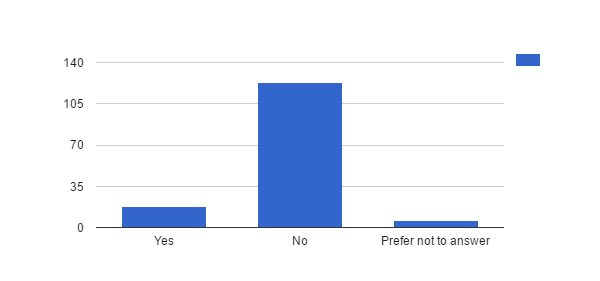 8.  At what age did you start drinking alcoholic beverages?
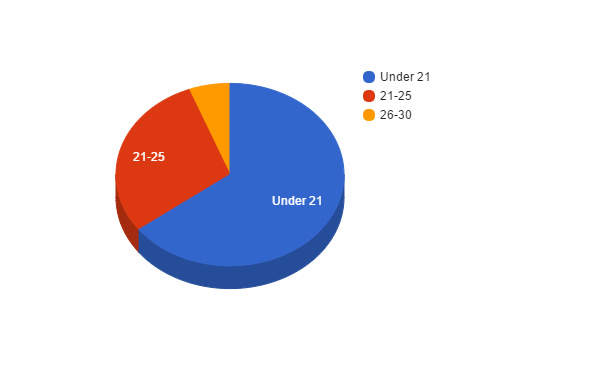 6.  The use of alcohol determines my daily    routine.
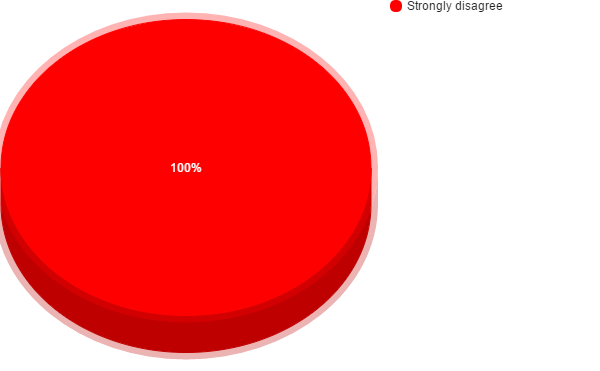 10.  I am always able to stop drinking when I want to.
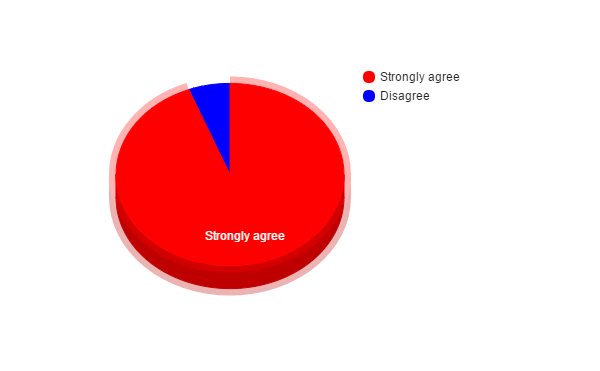 21.  In what environment do you drink? Check all that apply.
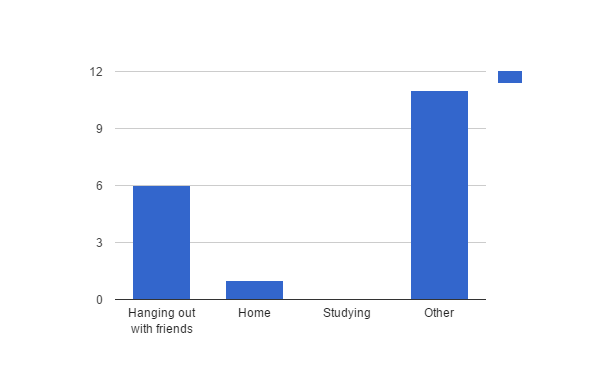 25.  Do you drink alcoholic beverages while you study?
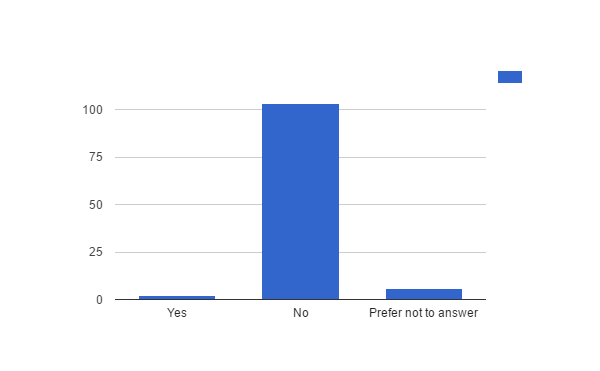 26.  If yes, how much do you drink while you study?
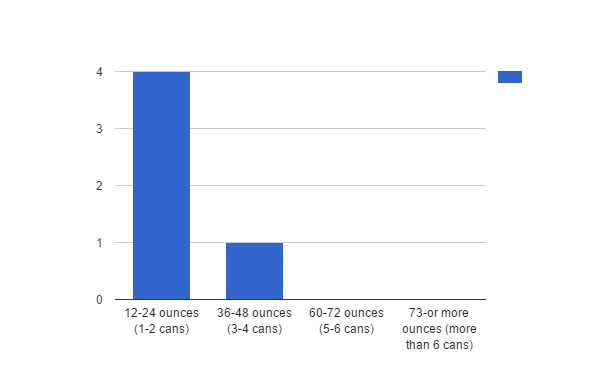 28.  Do you feel that the consumption of alcoholic beverages affects your study habits?
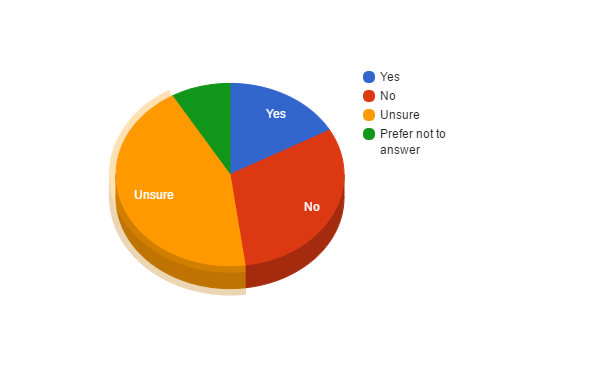 29.  If yes, I feel alcohol has a positive effect on my grades.
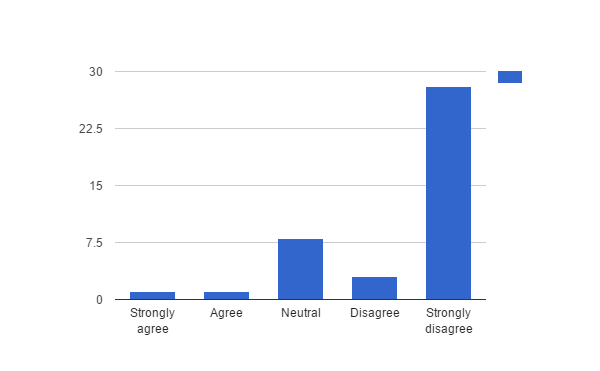 30.  I feel alcohol has a negative affect on my grades.
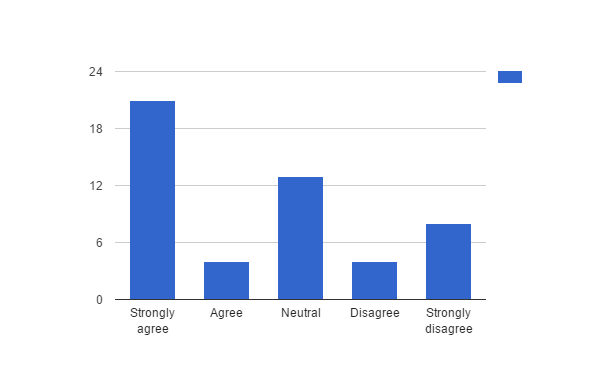 31.  What is your GPA?
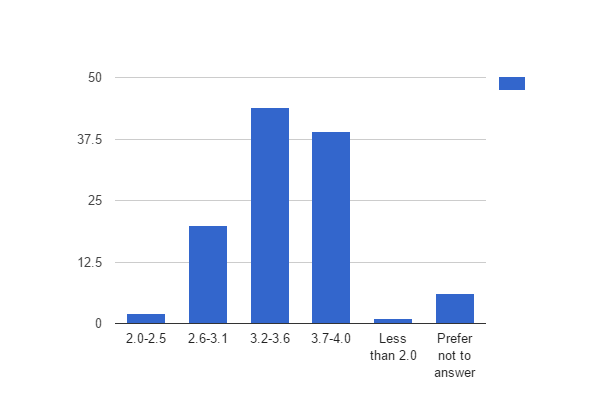 22.  Where do you generally consume alcohol?
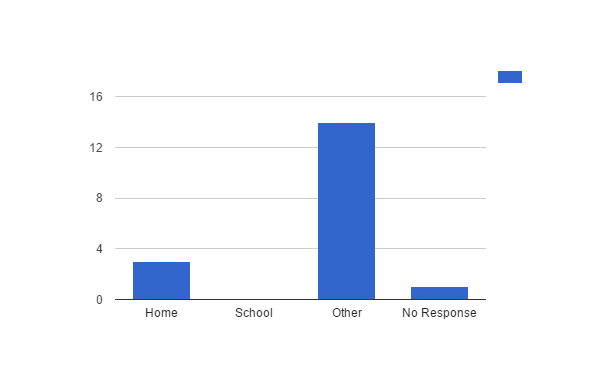 24.  When do you drink on campus?
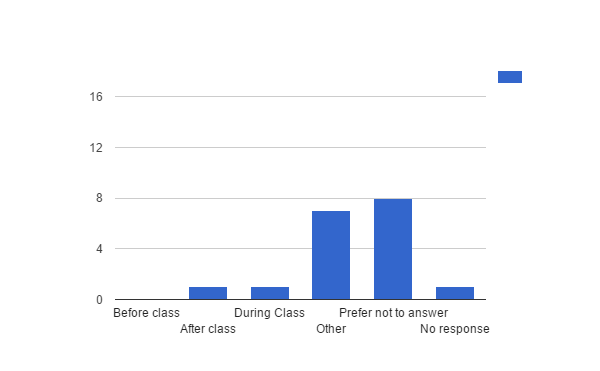 42.  I feel guilty after drinking alcohol.
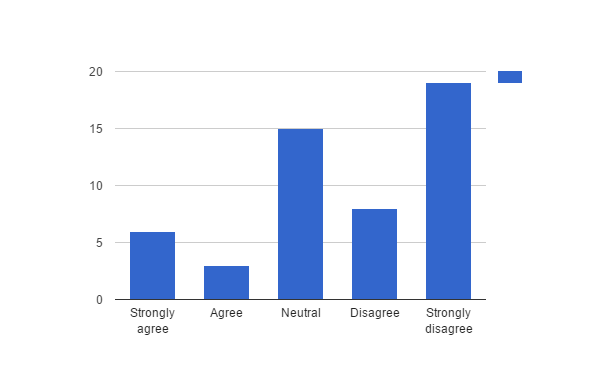 48.  What is your age?
53.  What year in school are you?
14.  What is your alcoholic beverage of choice?
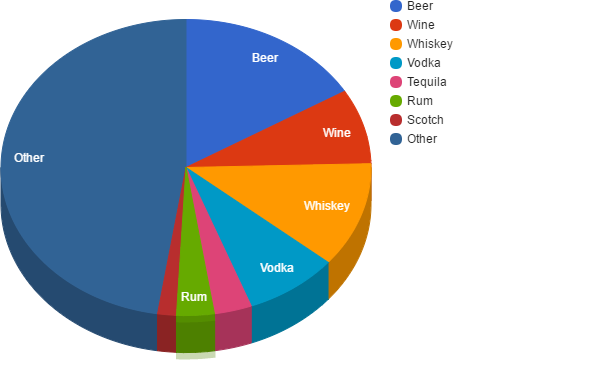 Conclusions
1.) Does the level of alcohol consumption directly affect the level of academic success while attending a University level setting?
By the results from the survey showed that there are not enough results to completely determine that drinking while in school has a negative effect on GPA. However results from the survey itself shows that the majority of students that completed the survey either don't drink or only drink at special occasions. We believe that most of the reasoning behind this is either for religious reasons due to the mainly LDS culture in the area or personal reasons. The majority of the students that took the survey had an average of about a 3.0 G.P.A. which shows that the people that dont drink have a good G.P.A. However the one that do don't drink couldn't be accounted for due to a lack of data.
2.) How does alcohol affect the students here at Utah Valley University and is it a current problem?
Since most of the student body is either LDS or doesn't drink for personal reasons there is little to no effect on the students here at Utah Valley University. However there is about one to two percent of the student body that does drink. Unfortunately we couldn't get enough data about that specific group in  order to positively determine that drinking has any effect on them. However there was 5% (3 people) that take illicit drugs when they do drink so that indicates that of those that drink they not only drink but show a complete disregard for the law.
3.) Should UVU allow alcohol on campus property, or should the consumption of alcohol on school property result in a punishable consequence?
Utah Valley University is not just a school for those above the age of 21 to attend but even student that are still in high school. For that reason Utah Valley University should not allow the consumption of alcohol on campus do to the fact that there are students in high school and under the age of 21 in attendance. As well as yes there should be punishable consequences for those choosing to consume alcohol on the campus of Utah Valley University as well as even showing up to class under the influence.
2.  If you do drink alcoholic beverages, how many alcoholic drinks do you consume daily?
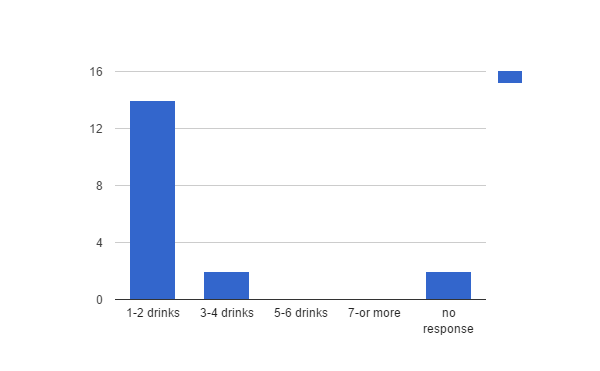 2.  If you do drink alcoholic beverages, how many alcoholic drinks do you consume daily?
3.  How often do you drink?
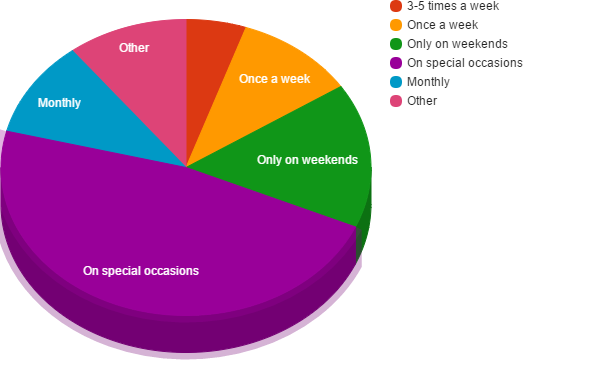 3.  How often do you drink?
4.  When did you consume your last alcoholic beverage?
7.  On a scale of 1 to 10, 1 being low 10 being high, how high of a priority is drinking alcoholic be...
9.  When did you first get intoxicated?
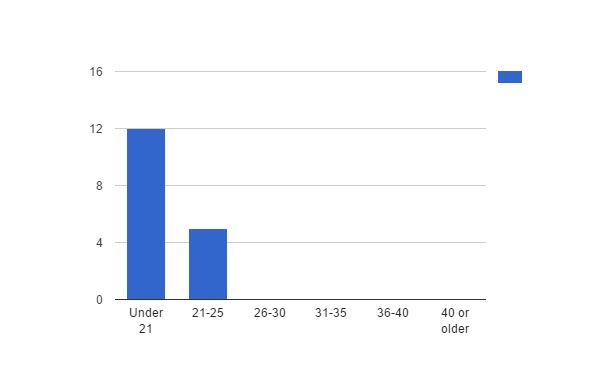 11.  I constantly binge drink. (Binge drinking: The consumption of an excessive amount of alcohol in a...
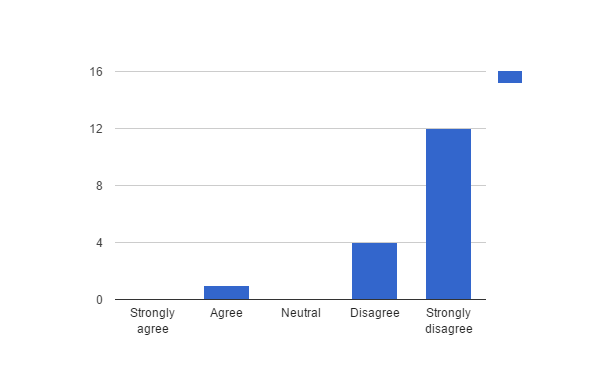 12.  I drink to get drunk.
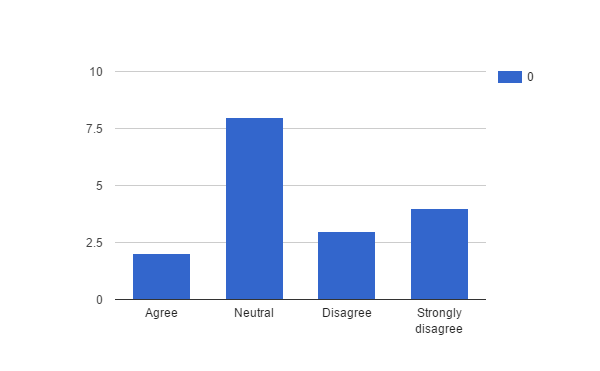 13.  Why do you choose not to drink alcohol? Mark all that apply.
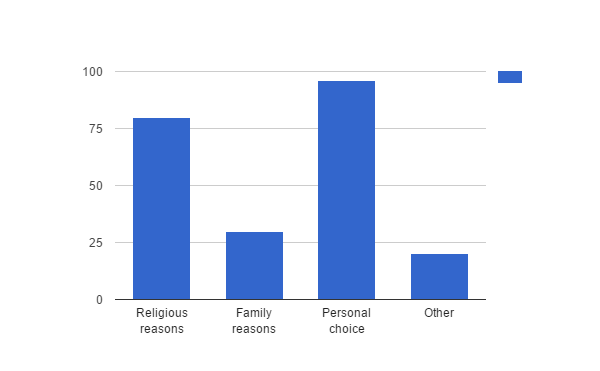 15.  Who in your immediate family drinks alcohol? Check all that apply.
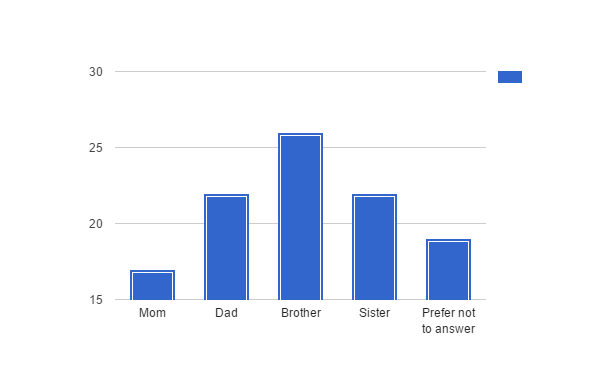 16.  Who in your extended family drinks alcohol? Check all that apply.
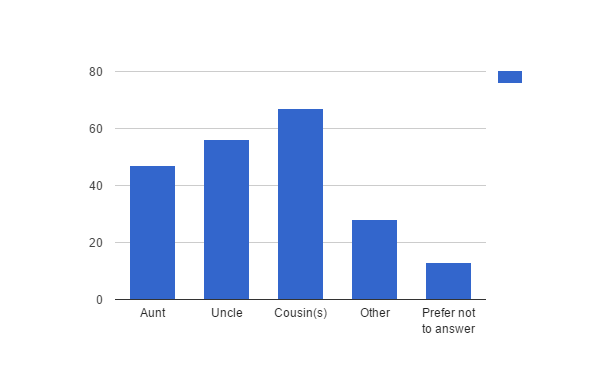 17.  Do you have friends or acquaintances who drink alcoholic beverages?
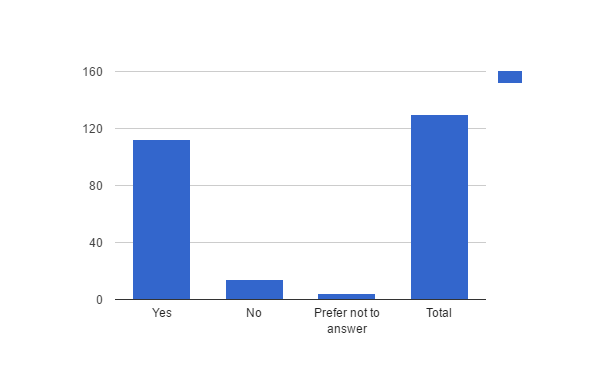 18.  Who of your associates peer pressures you to drink alcohol? Check all that apply.
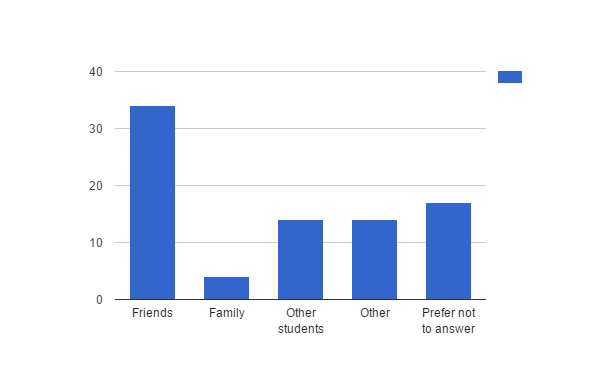 19.  Who are your associates who drink alcoholic beverages? Check all that apply.
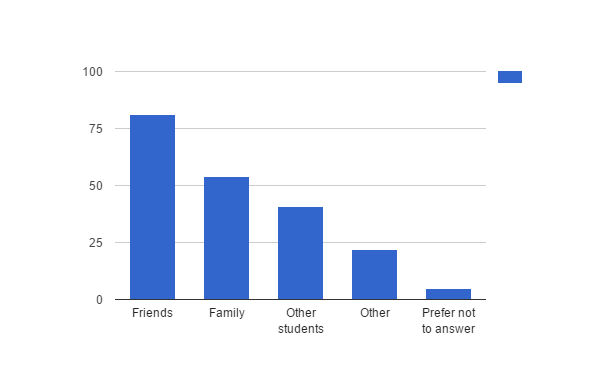 20.  Do you attend parties where alcoholic beverages are present?
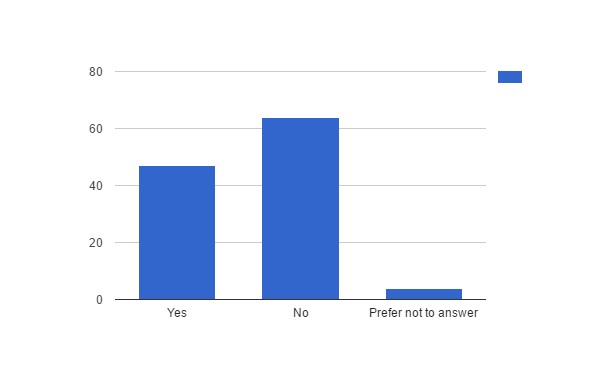 23.  I have missed class due to drinking alcohol.
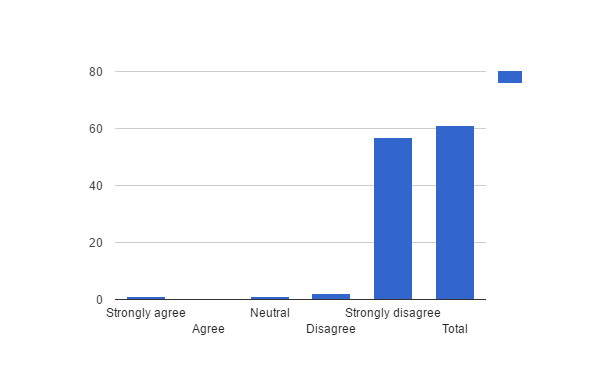 27.  Do you test better when you consume alcohol or liquor?
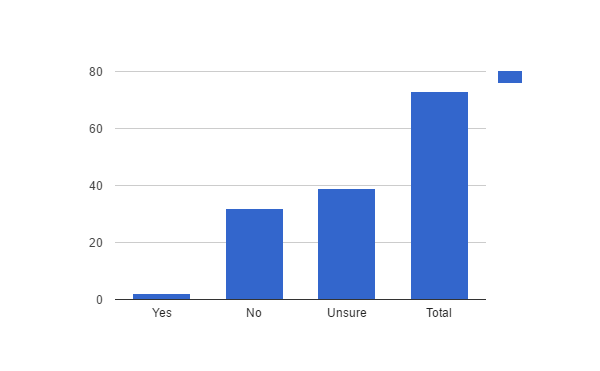 32.  Do you drink alcoholic beverages to function better?
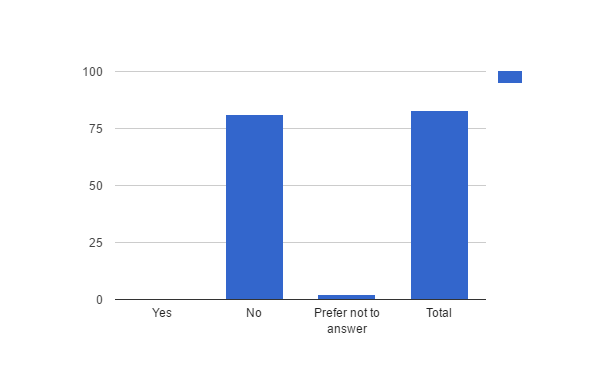 33.  Have you ever failed a class due to alcohol?
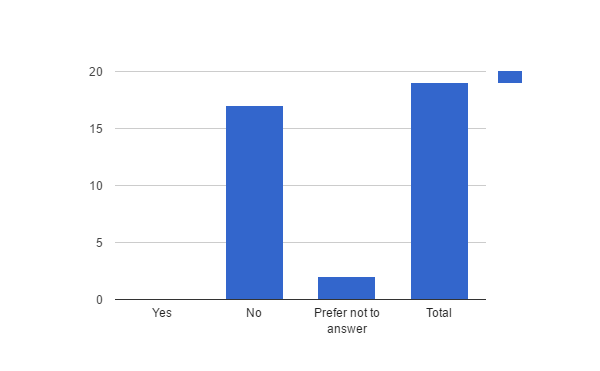 34.  Have you ever had an academic suspension due to alcohol?
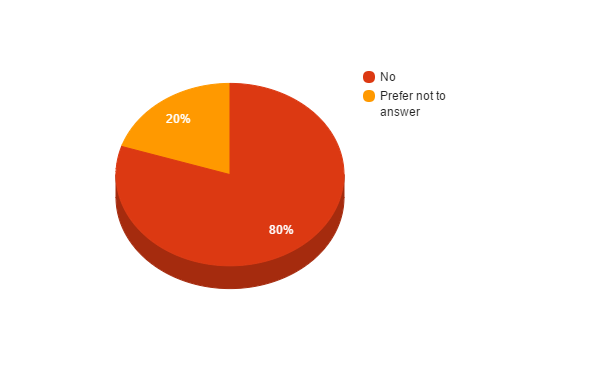 35.  On a scale of 1 to 10, 1 being low 10 being high, how high of a priority is education to you?
36.  Have you ever passed out (blackout) due to drinking alcoholic beverages?
37.  Have you ever experienced memory loss due to drinking alcoholic beverages?
38.  Alcohol has had a negative affect on my memory.
39.  Have you ever felt nauseous due to drinking alcohol?
40.  Have you ever had a loss of balance due to alcohol?
41.  Do you drink to escape pain, either physical or emotional?
43.  I take illicit drugs when I drink alcoholic beverages.
44.  I take prescription drugs when I drink alcoholic beverages.
45.  Do you drink and drive?
46.  If yes, have you ever been pulled over for a DUI?
47.  If yes, where were you pulled over for a DUI?
49.  What gender are you?
50.  What is your ethnicity?
51.  What is your marital status?
52.  Who do you live with?
54.  What is your major?
54.  What is your major?
55.  If you are a senior, when do you plan to graduate?